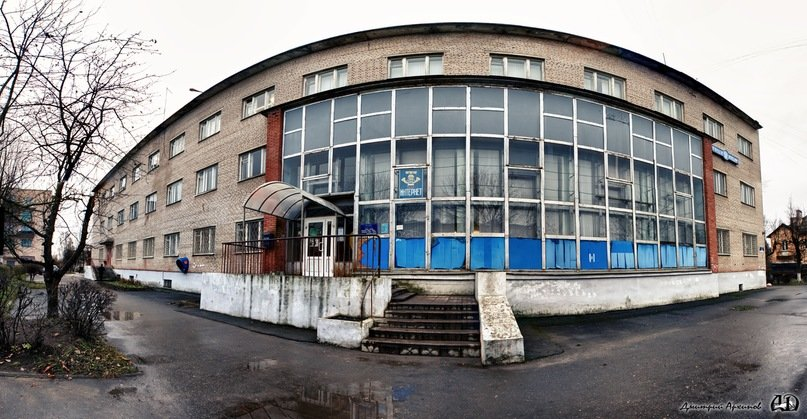 Экскурсия «Знакомство с Почтой города Сланцы»
Воспитатель:Баринова Е.А.
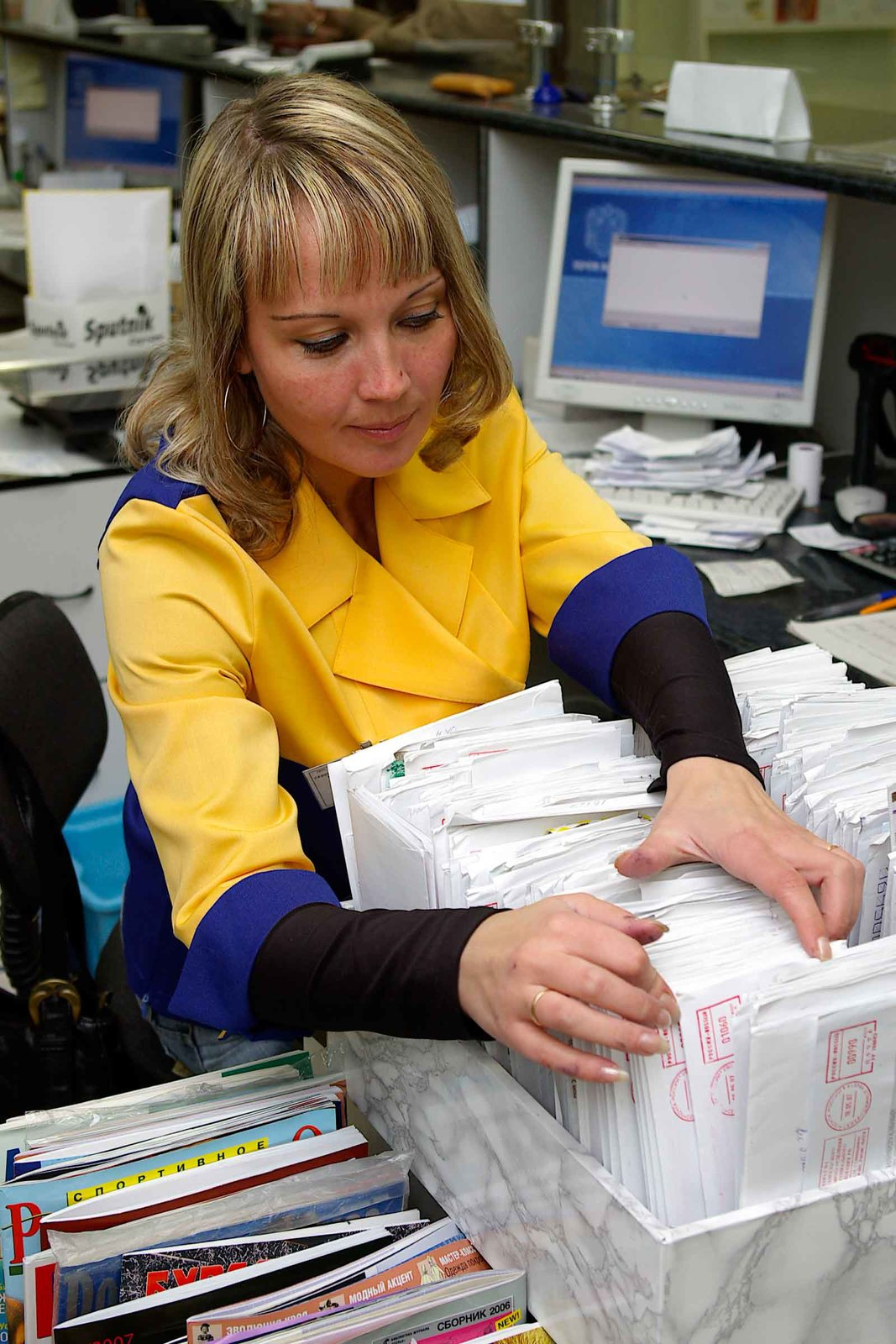 Цель экскурсии:
Формирование представления о труде работников почтового отделения, о значимости этого труда.
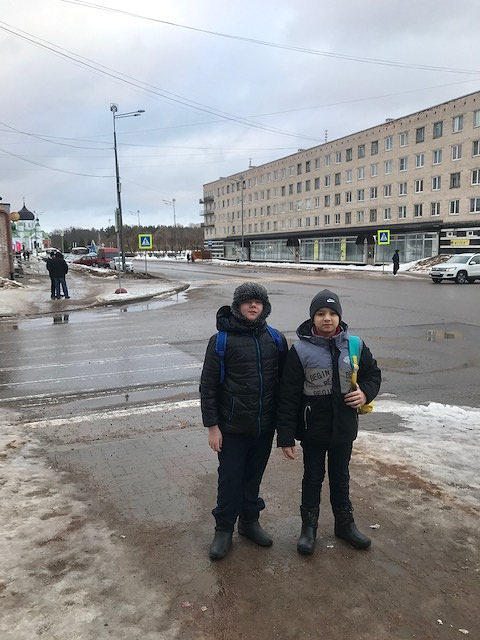 Заполнение конверта